Foto: previews.123rf.com
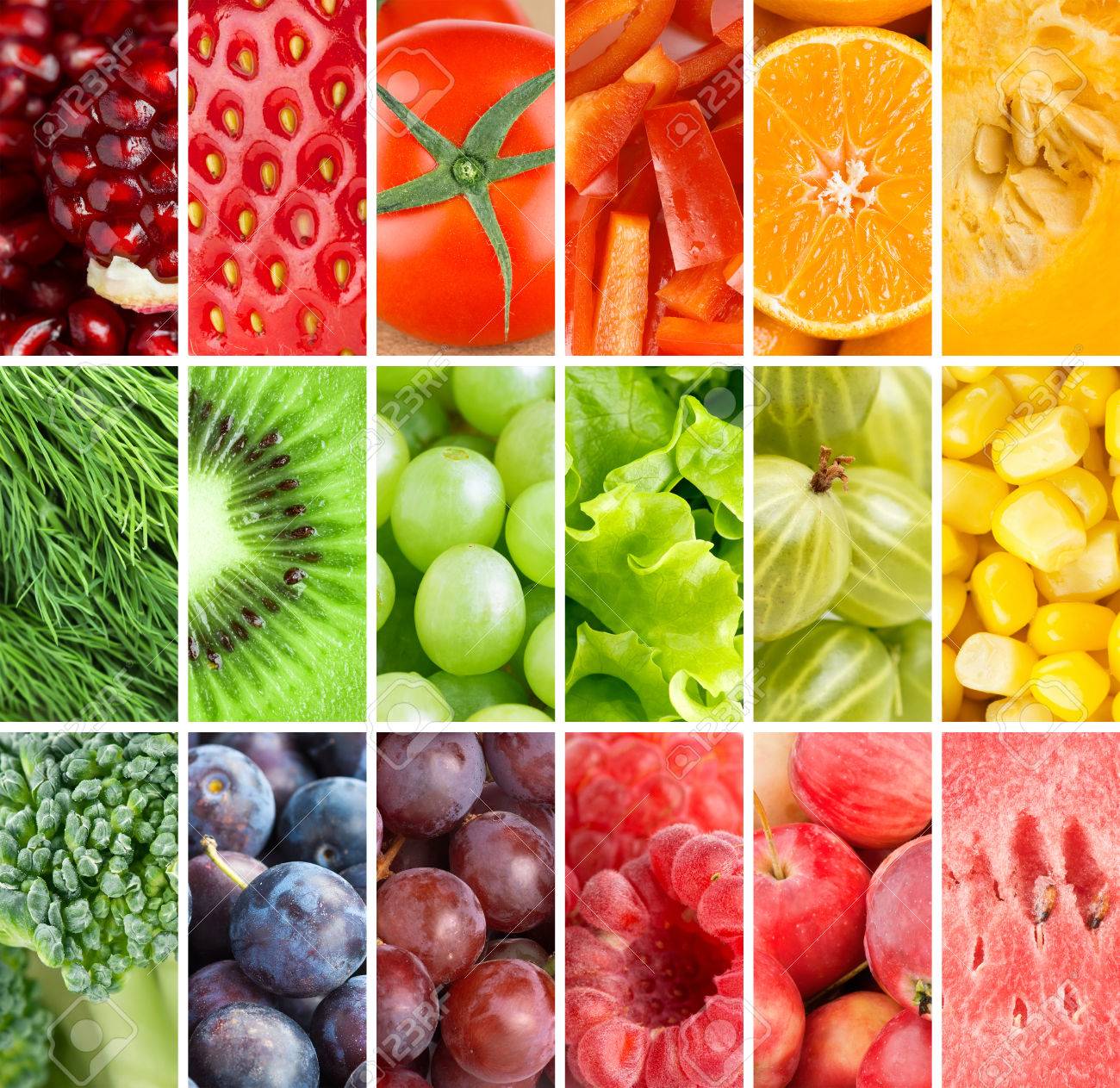 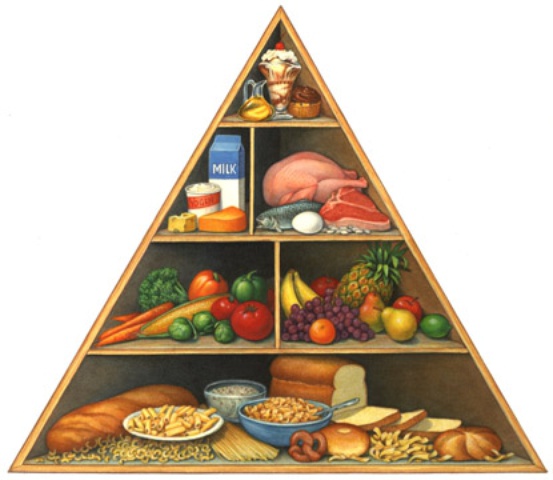 1. klase Tēma: Veselīgs uzturs1. nodarbība: Kas ir sabalansēts uzturs?
Foto: vidzemesslimnica.lv
Tikumiskās audzināšanas programma «e-TAP»
Kas ir veselīgs un neveselīgs uzturs?Ko nozīmē sabalansēts uzturs?Vai sabalansēts uzturs ir svarīgs? Kādēļ?
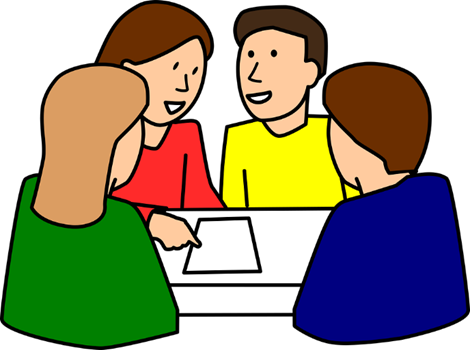 foto: pixabay.com
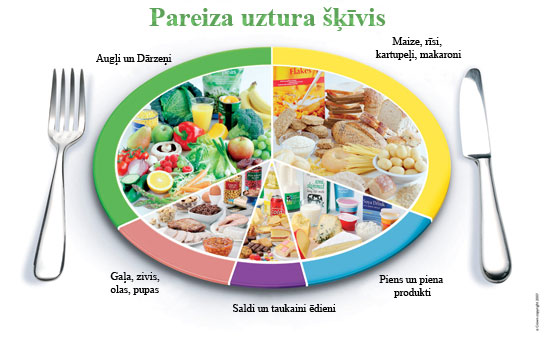 foto: pareizs-uzturs.com
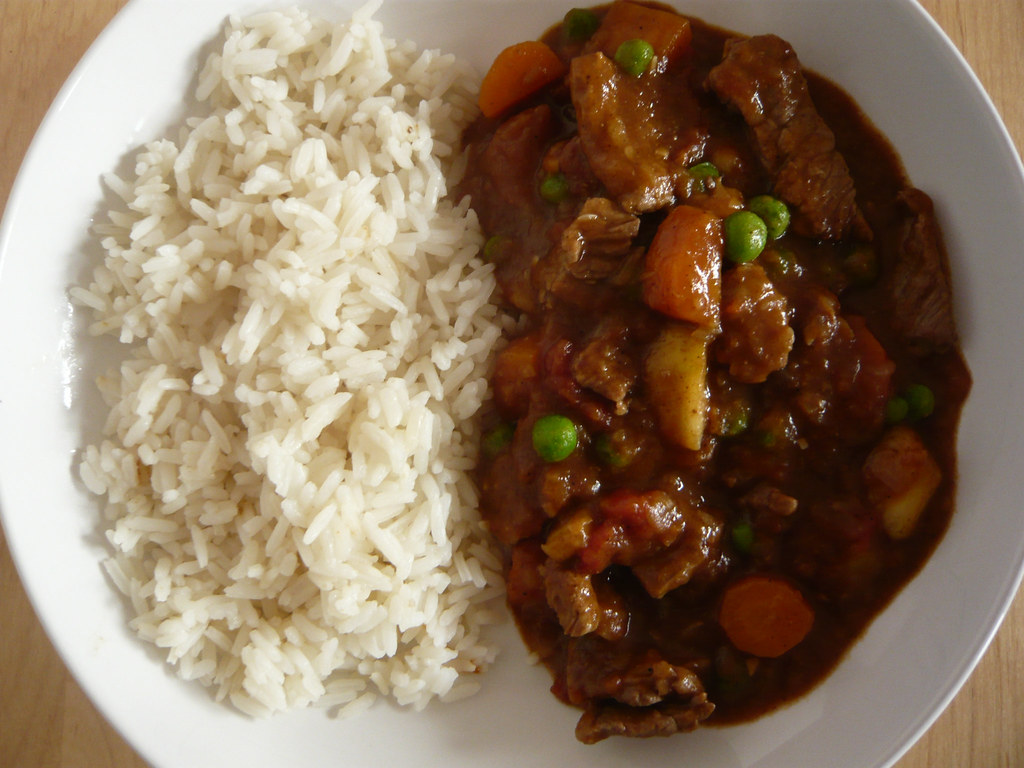 foto: flikr.com
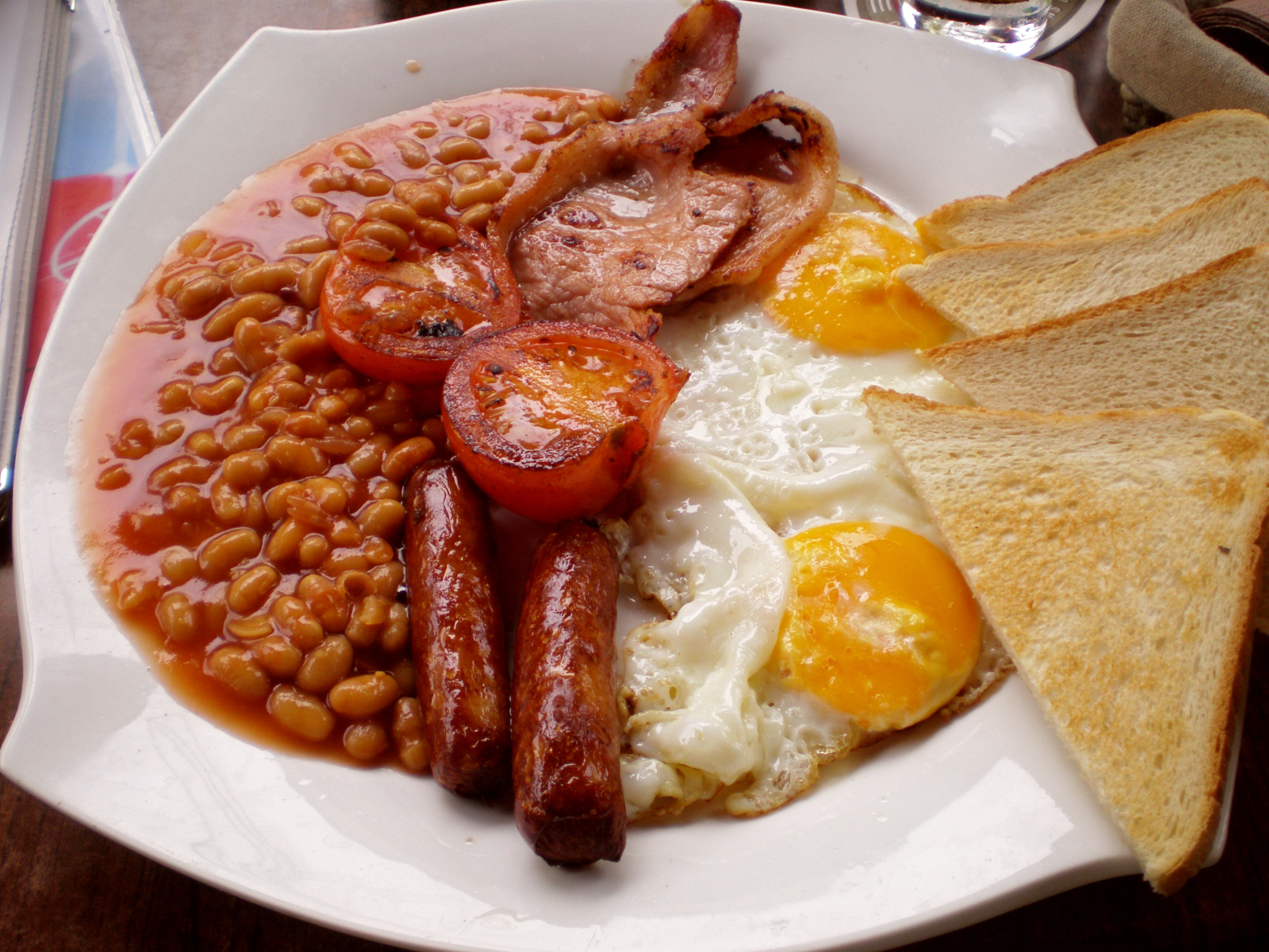 foto: commons.wikimedia.org
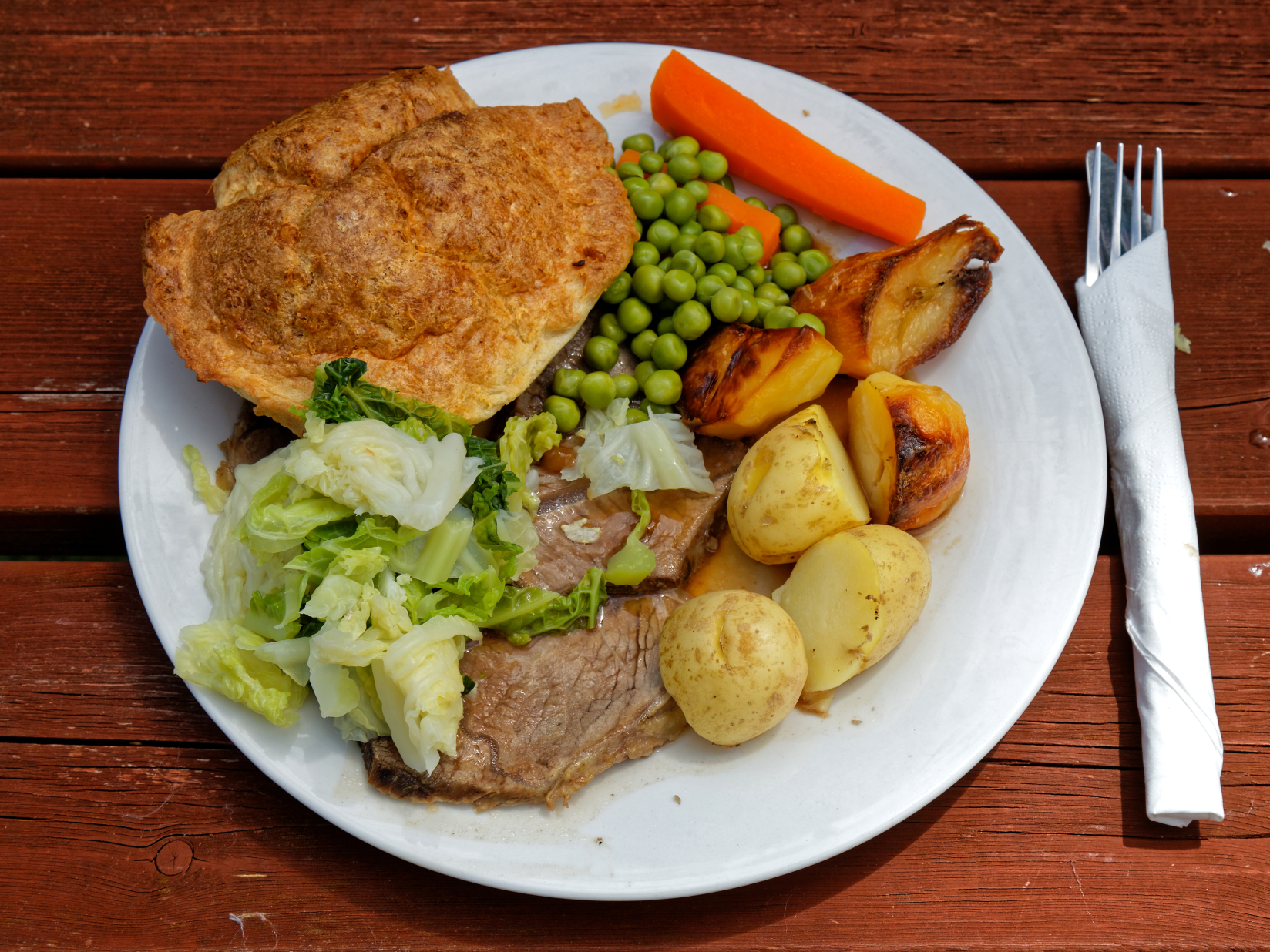 foto: commons.wikimedia.org
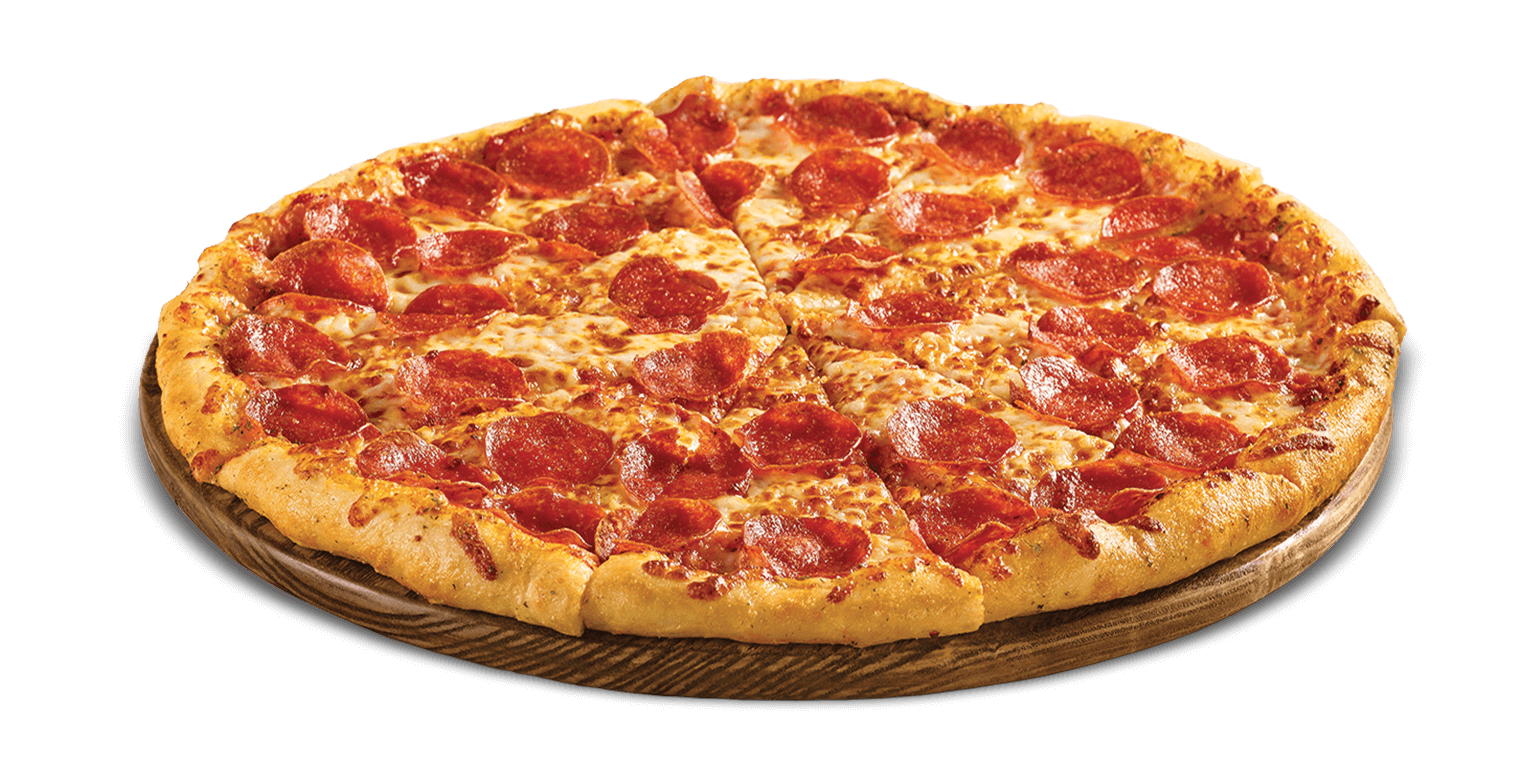 foto: pngimg.com
Izmantojot piemērus, uzzīmē veselīgas pusdienas uz sava šķīvja!
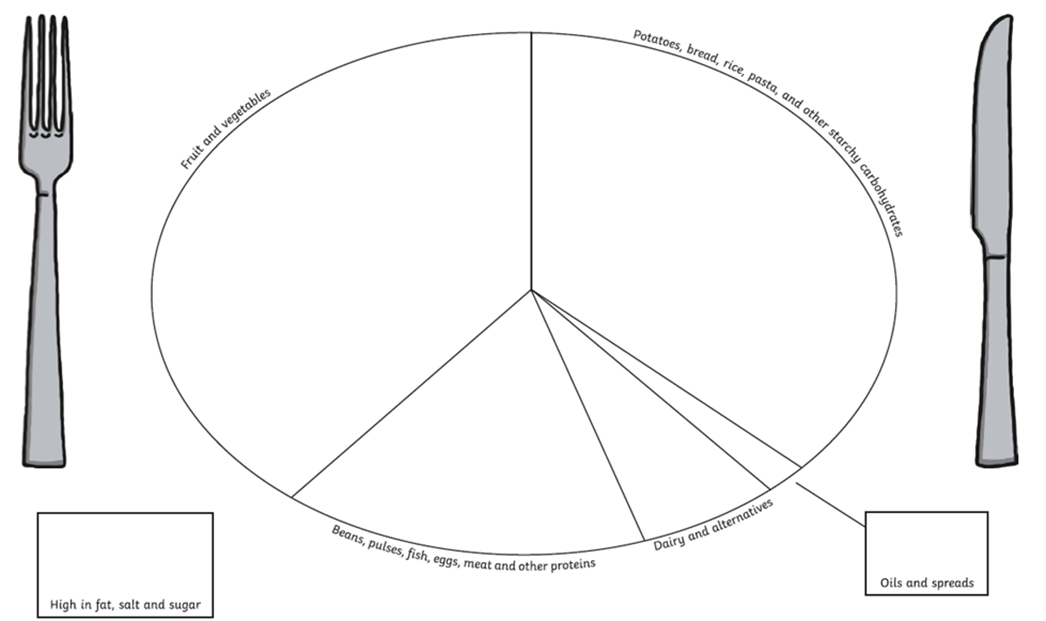 foto: twinkl.com
ĒŠANAS DIENASGRĀMATA
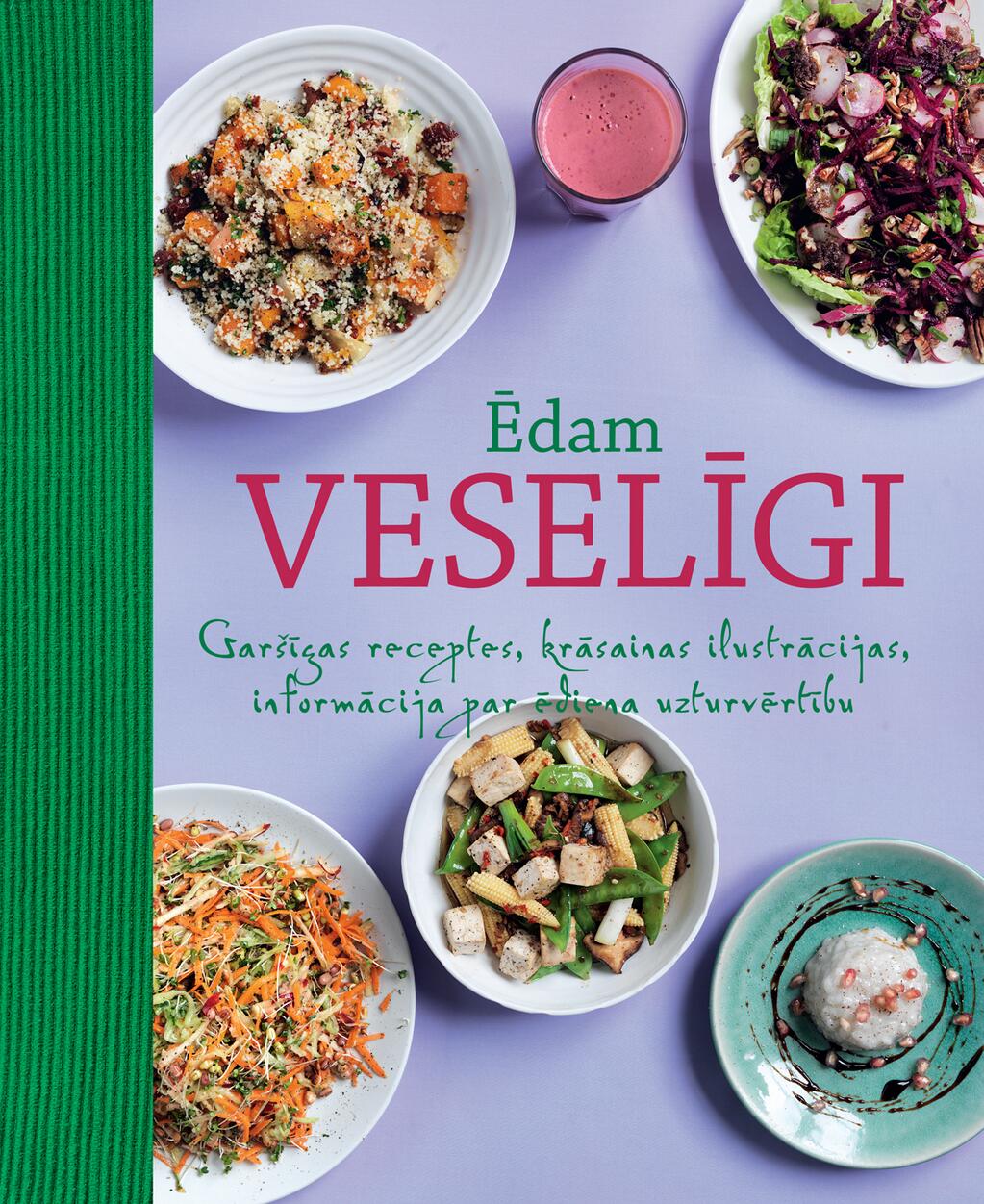 Uzraksti visas lietas, ko šodien esi apēdis!

Vai tavs uzturs ir sabalansēts? Kādēļ?

Kādi, tavuprāt, tikumi ir nepieciešami, lai pieņemtu veselīgus lēmumus?
Foto: vegus.lv
Tikumiskās audzināšanas programma «e-TAP»
Resursi pieejami: www.arete.lu.lv

Programmas administrators: Dr. Manuels Fernandezs. manuels.fernandezs@lu.lv, +371 26253625
Latvijas Universitātes Pedagoģijas, psiholoģijas un mākslas fakultātes Pedagoģijas zinātniskā institūta vadošais pētnieks
Imantas 7. līnija 1, 223. telpa, Rīga, LV-1083, Latvija
"Digitālas mācību programmas piemērotības un īstenojamības izpēte jauniešu tikumiskajai audzināšanai Latvijas izglītības iestādēs (no 5 līdz 15 gadu vecumā)" (01.12.2020-31.12.2021). Projekta Nr. lzp-2020/2-0277; LU reģistrācijas Nr: LZP2020/95